WEBINAR
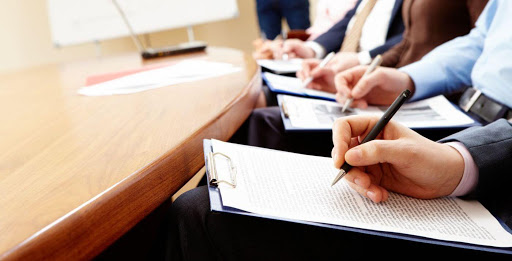 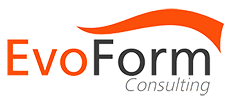 “Costruisci la tua identità professionale”
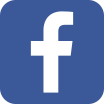 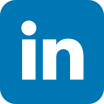 20 Novembre 2020
EvoForm Consulting
Selezione, Formazione e Coaching
Mail: info@evoform.it  Web: www.evoform.it
Via Marzorati, 2 –21047 Saronno (Va)
1
IL TEAM DI EVOFORM CONSULTING
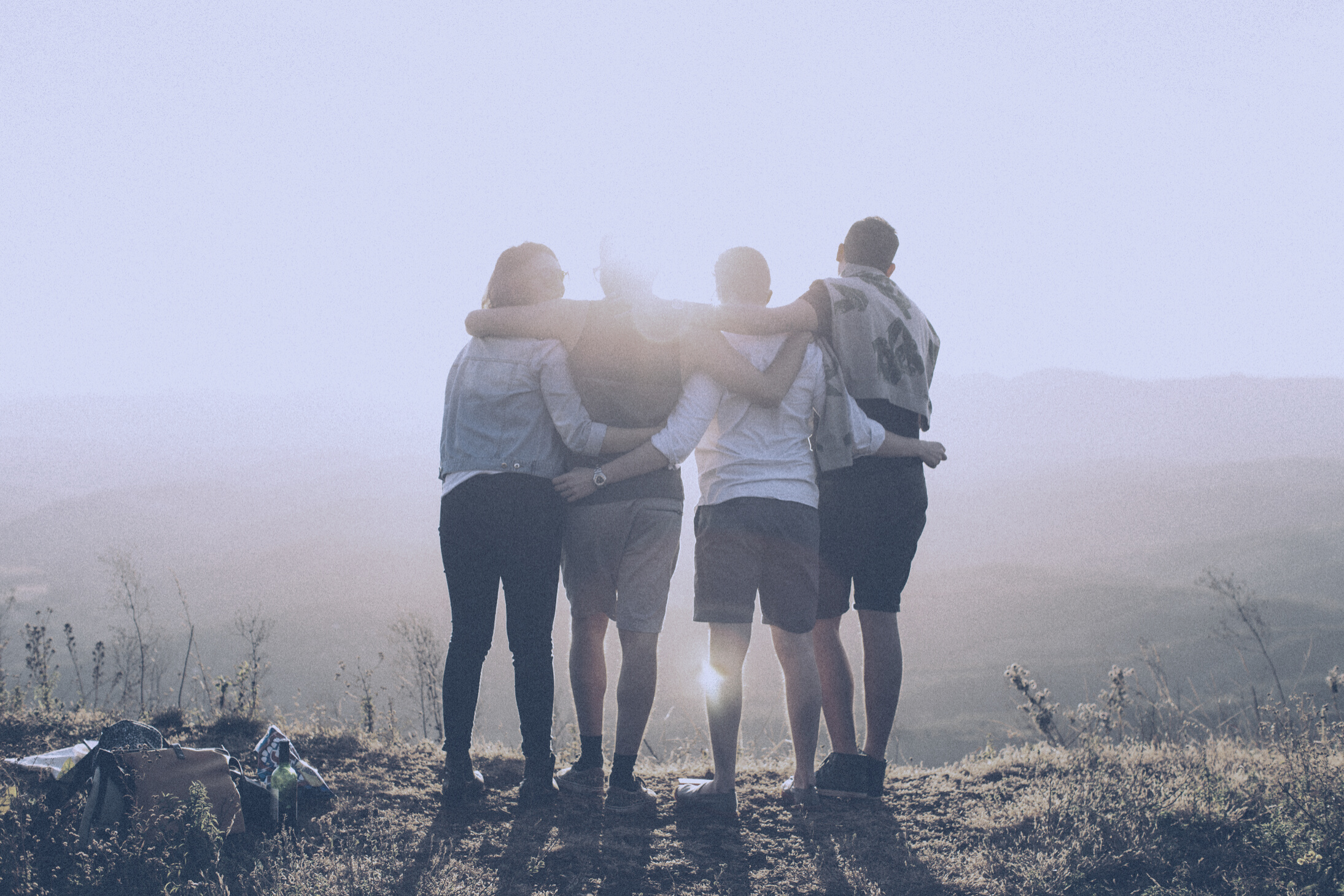 5 PSICOLOGI DEL LAVORO
 4 INGEGNERI E 4 TECNICI
 3 DOCENTI DI LINGUE
 1 SEGRETARIA
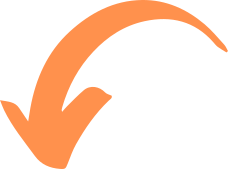 20 DOCENTI
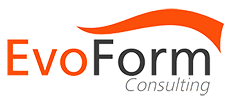 2
LE ATTIVITA'
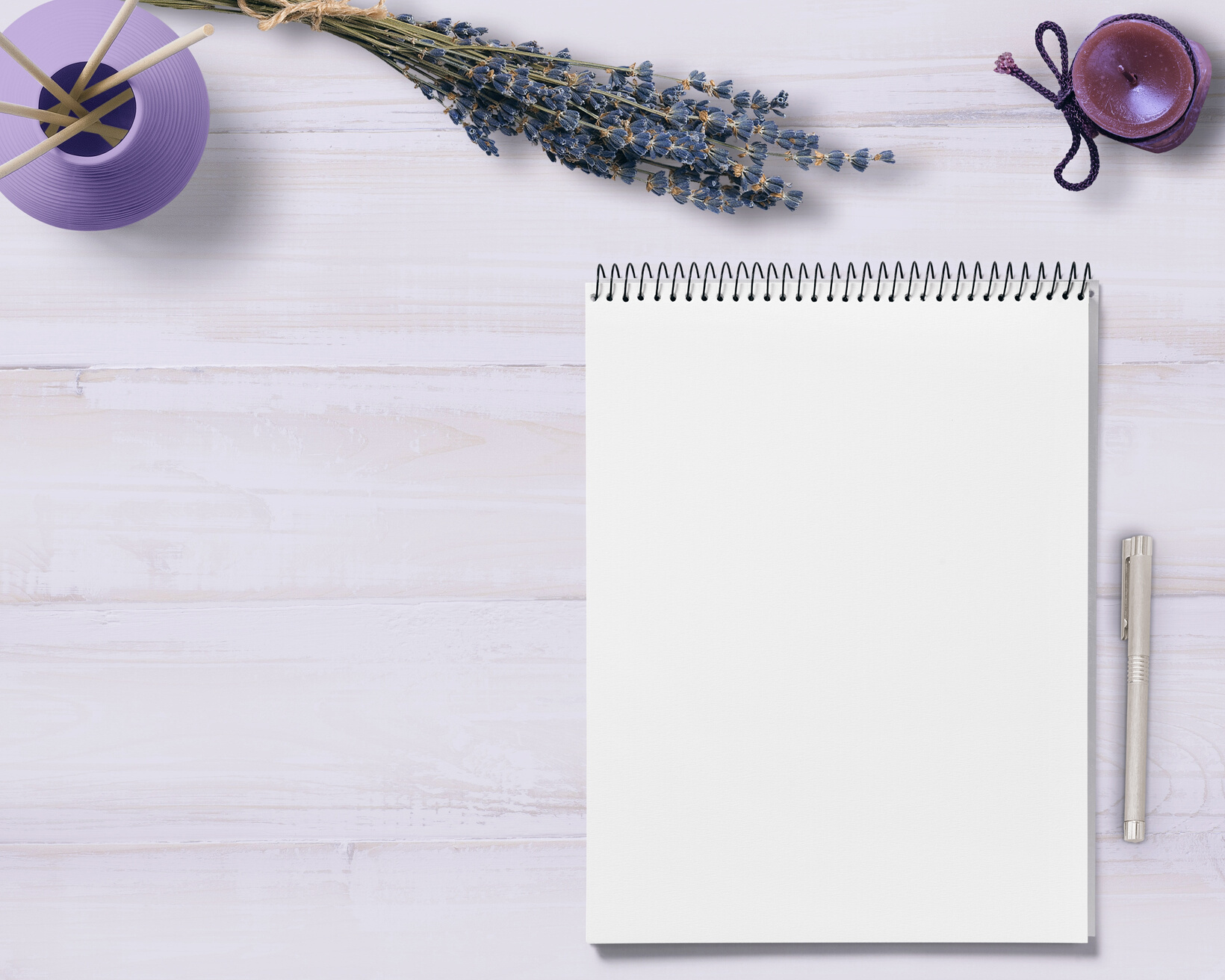 Formazione
Selezione del personale
Coaching
Consulenza organizzativa
Consulenze psicologiche a privati
Valutazione rischio stress lavoro-correlato
Formazione finanziata
Outplacement
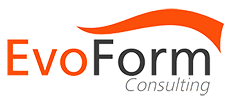 3
IDENTITA’ PROFESSIONALE E PERCHE’ COSTRUIRLA
L'identità professionale racchiude chi siamo nella sfera lavorativa: le nostre conoscenze, competenze ed abilità.
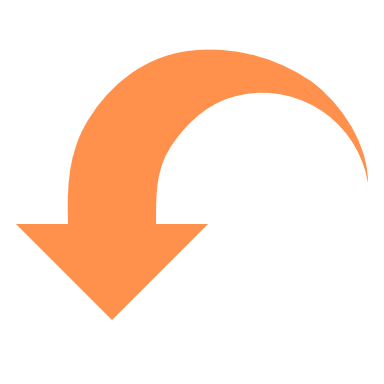 La carta vincente per trovare lavoro
NON ERBALE
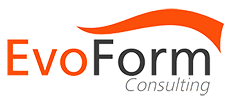 4
COSTRUIRE LA PROPRIA IDENTITA’ PROFESSIONALE
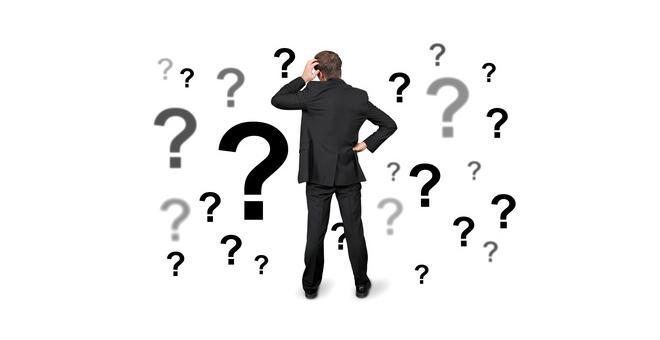 Quali sono le difficoltà nel costruire la propria identità professionale?
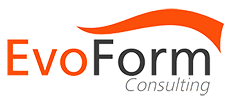 5
I PASSAGGI PER COSTRUIRE UNA BUONA IDENTITA’ PROFESSIONALE
5. Fare un bilancio delle competenze
3. Scegliere la piattaforma per cercare lavoro
1. Stilare il CV
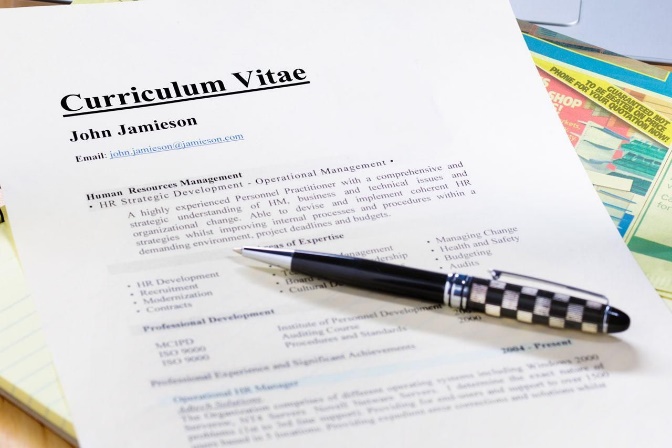 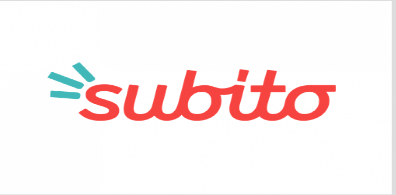 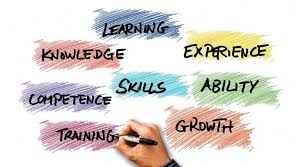 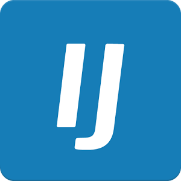 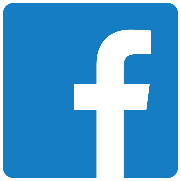 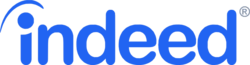 2. Preparasi al colloquio
4. Fare un profilo Linkedin
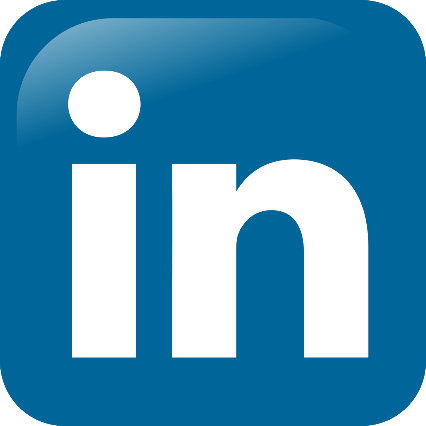 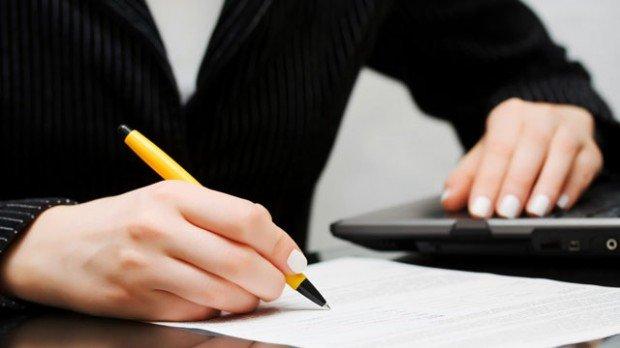 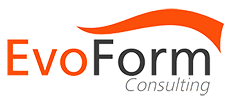 6
CREAZIONE DI UN BUON CV E PREPARAZIONE AL COLLOQUIO
1. Stilare il CV
2. Preparasi al colloquio
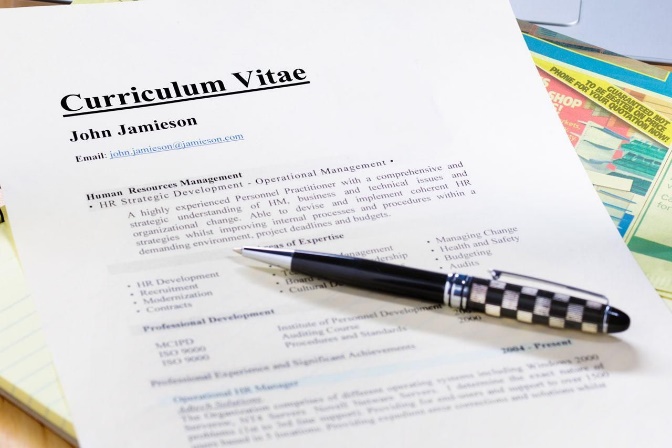 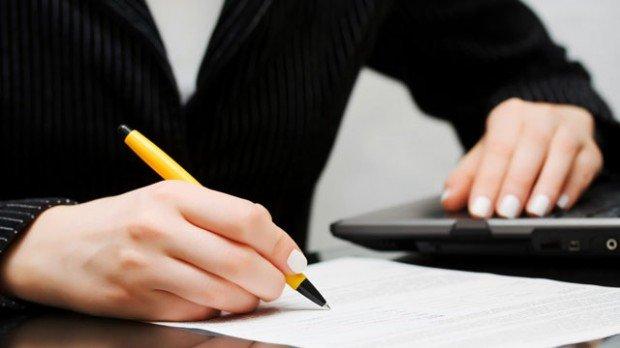 Non sottovalutate l’efficacia del curriculum
È la prima cosa che l’azienda guarderà
Per distinguerci dai tanti CV che leggeranno
Valore aggiunto posso portare a una nuova azienda o a un nuovo datore di lavoro
Un curriculum ben curato attirerà le attenzioni di una azienda
Presentarsi idoneamente ad un’azienda
Non farsi trovare impreparati e fare brutte figure
Distinguersi dagli altri
Far notare il proprio interessamento
Affrontarlo al meglio
Non farsi prendere dall’ansia
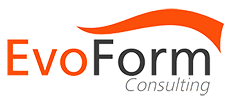 7
QUALE PIATTAFORMA USARE PER CERCARE LAVORO E FARE UN PROFILO LINKEDIN
3. Scegliere la piattaforma per cercare lavoro
4. Fare un profilo Linkedin
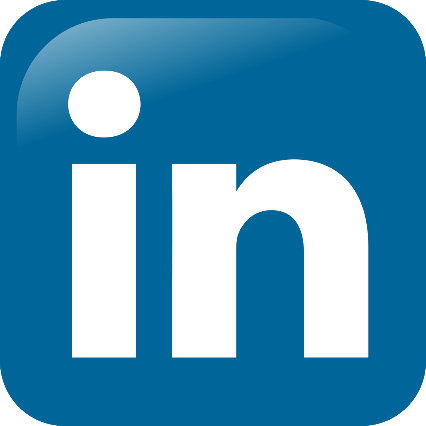 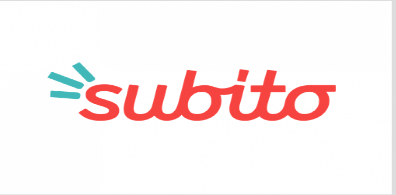 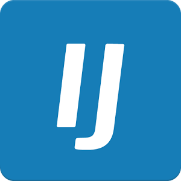 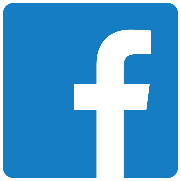 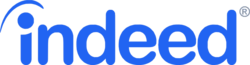 Contatti Online
Rete di opportunità
News sulle aree lavorative di interesse
Contatto con professionisti
Panoramica delle posizioni aperte
Vedere cosa richiedono le aziende
Candidature veloci
Cambia a seconda del lavoro che si sta cercando
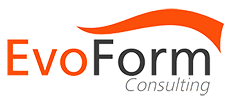 8
BILANCIO DELLE COMPETENZE
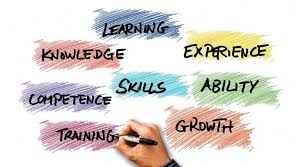 5. Fare un bilancio delle competenze
Resoconto delle proprie conoscenze, competenze e abilità
 Conoscere quali sono le proprie aree di miglioramento
 Acquistare sicurezza di sé stessi
 Sapere cosa abbiamo da offrire in particolare alle aziende
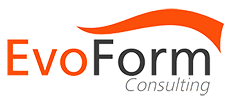 9